Pizza:
Stap 1: de materialen
mozzarella:
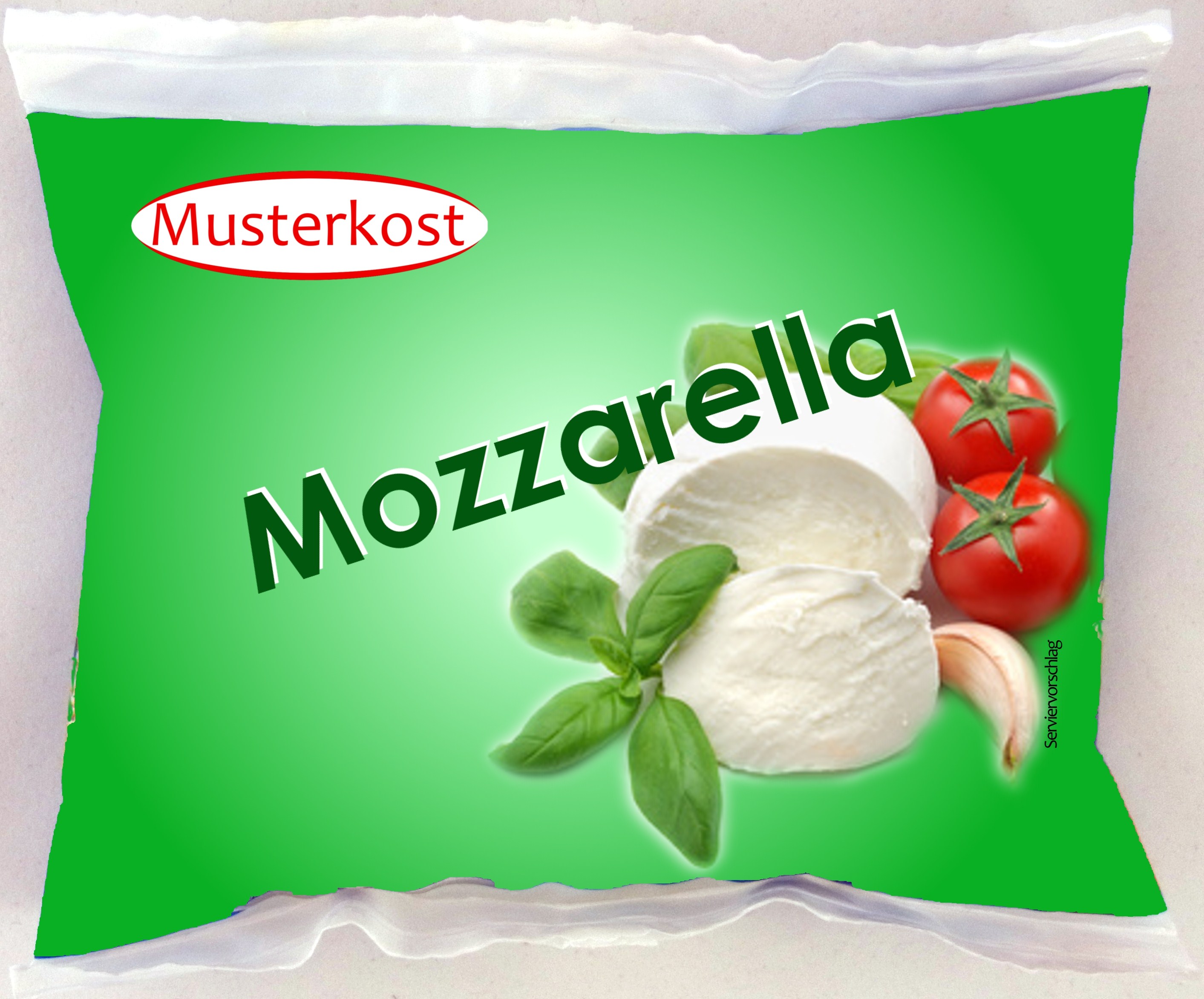 Hesp:
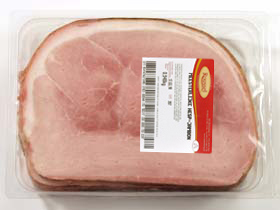 Champignons
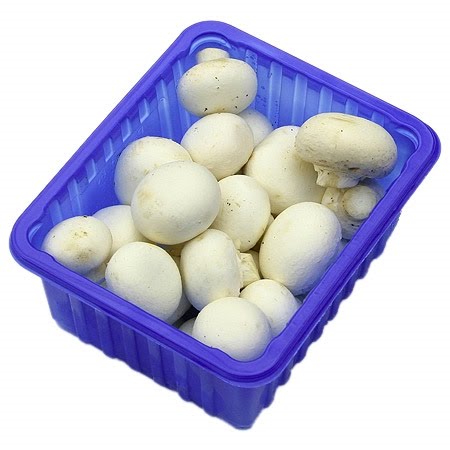 Gemalen kaas:
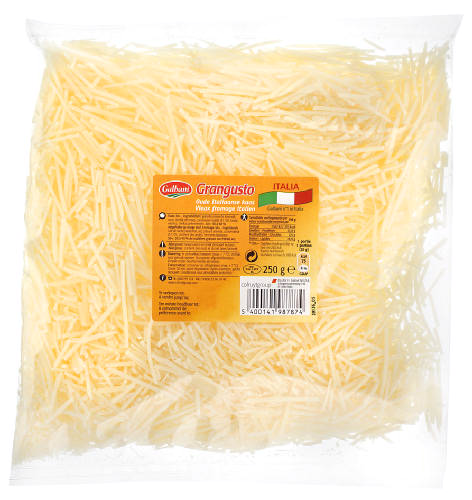 Tomaten in blik:
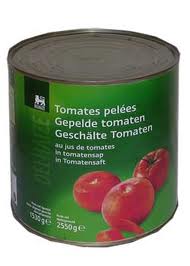 Paprika:
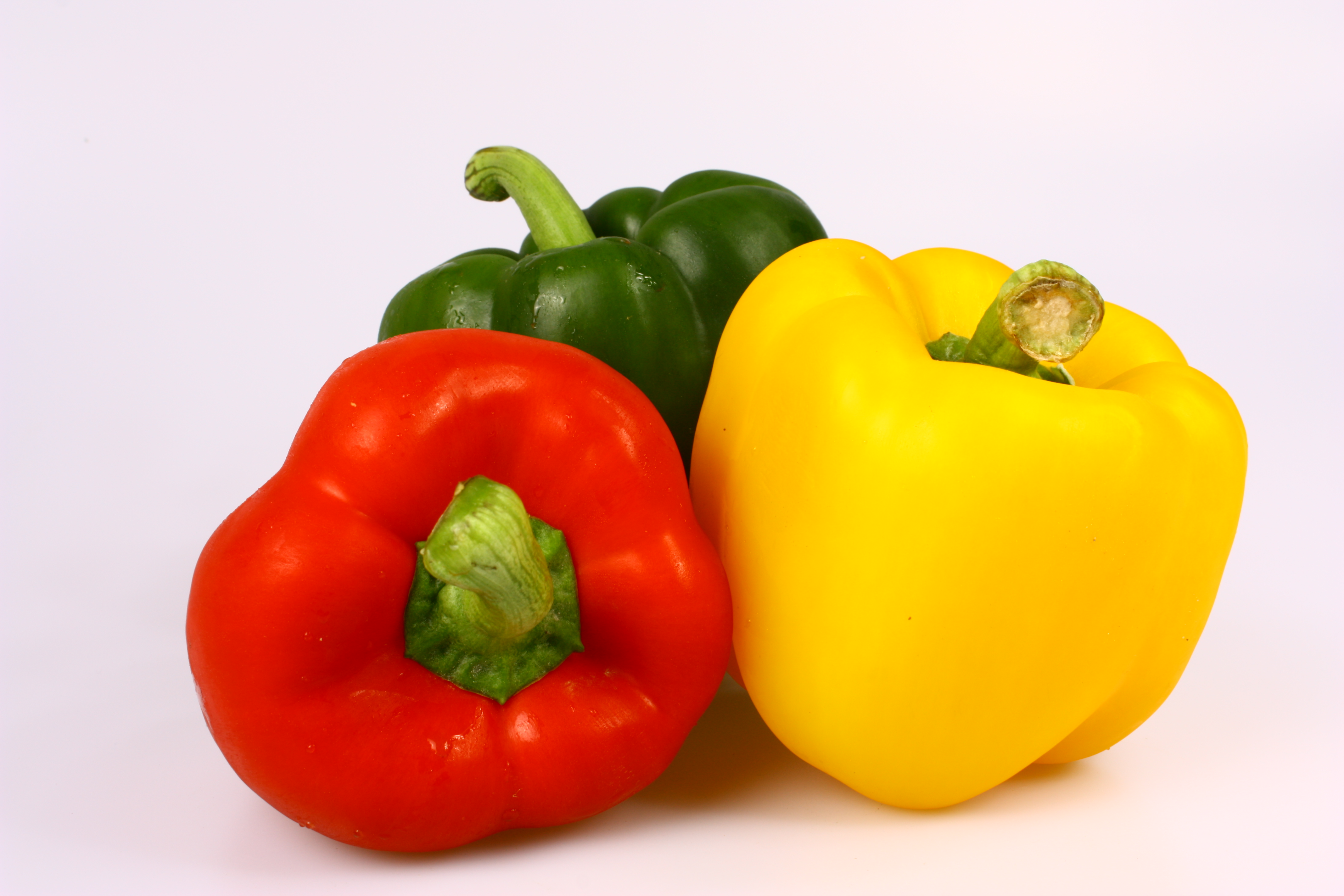 Peper en zout:
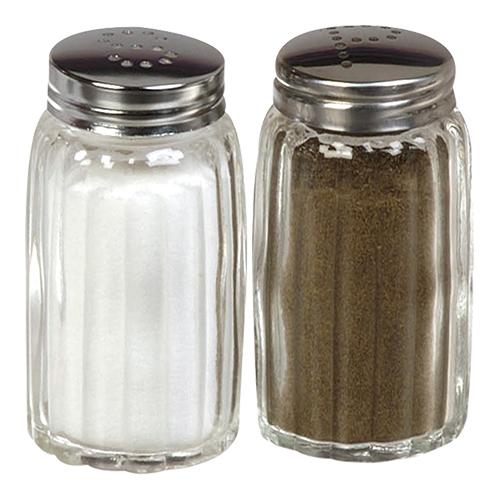 Ciabatta brood:
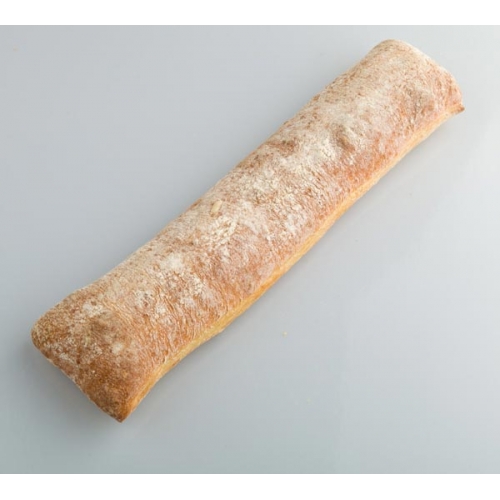 Stap 2:
Snij de broodjes in 2:
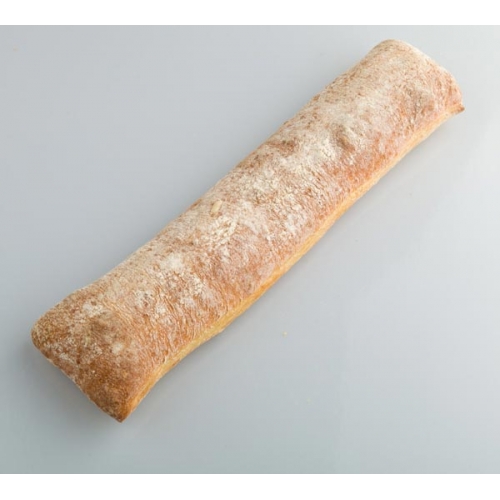 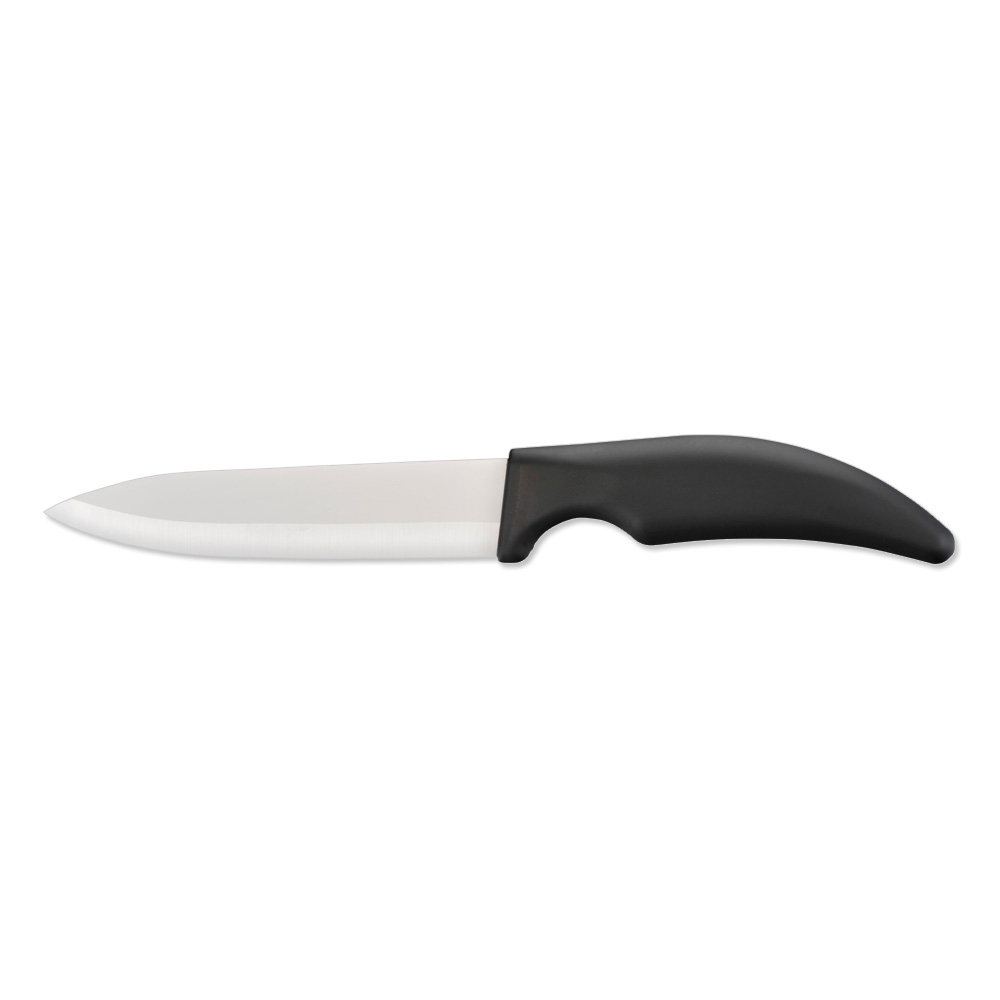 Stap 3
Tomaten mixen:
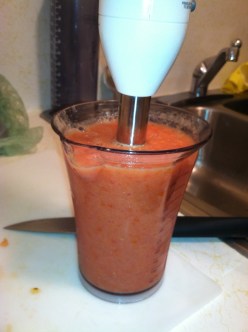 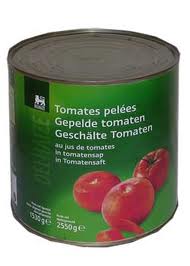 Stap 4:
Kruid met peper en zout.
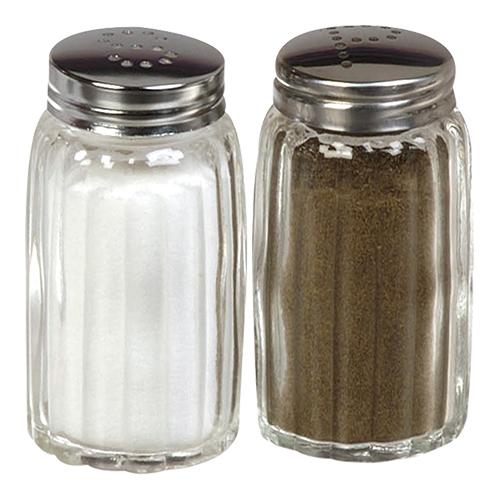 Stap 5:
Hesp snijden:
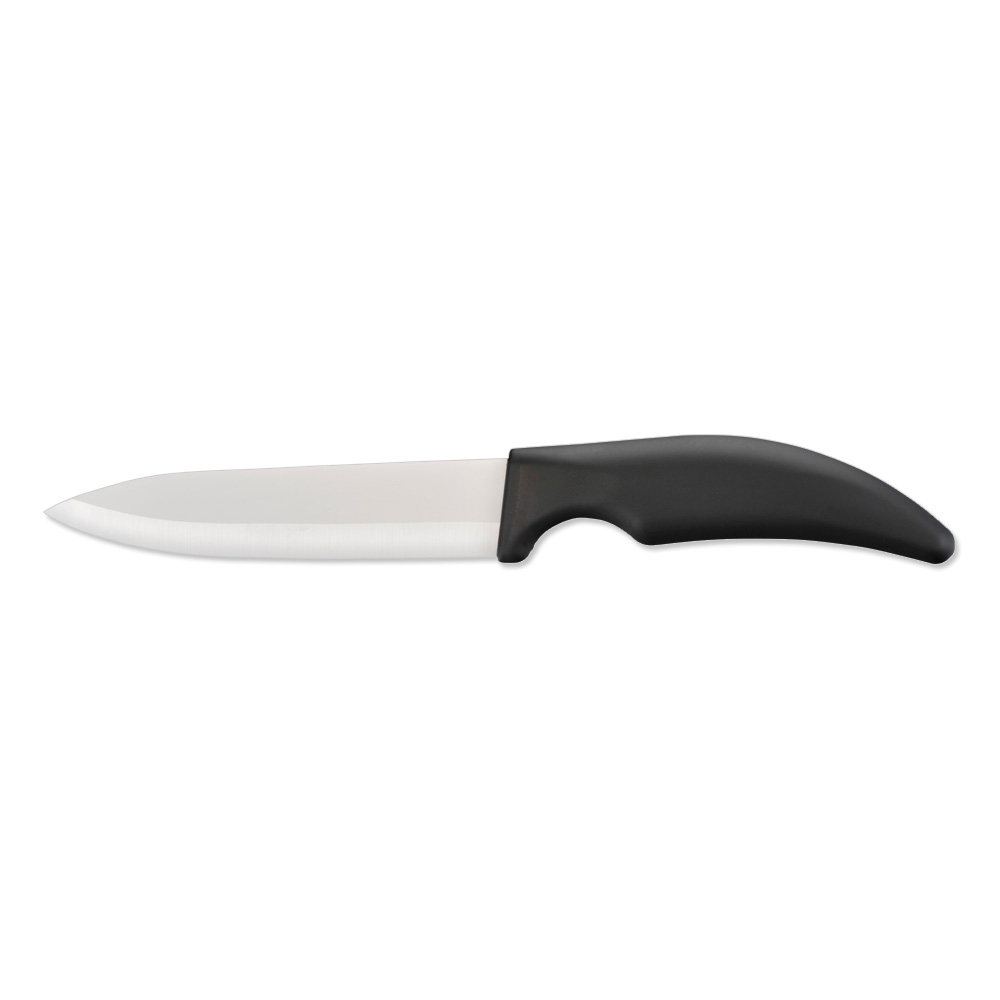 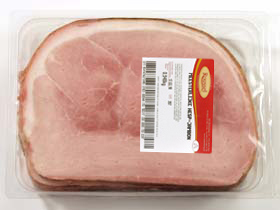 Stap 6:
Hesp in kom:
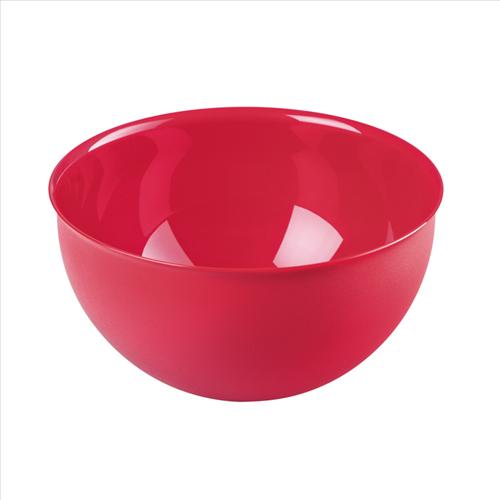 Stap 7:
Champignons snijden:
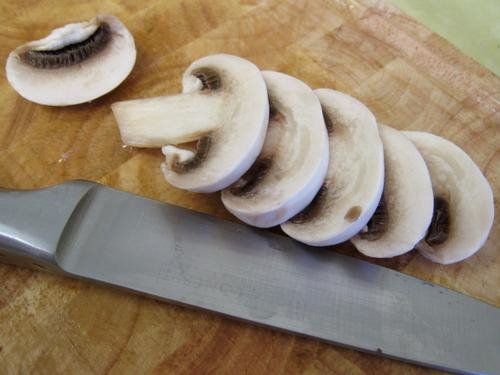 Stap 8:
Doe het in een kom.
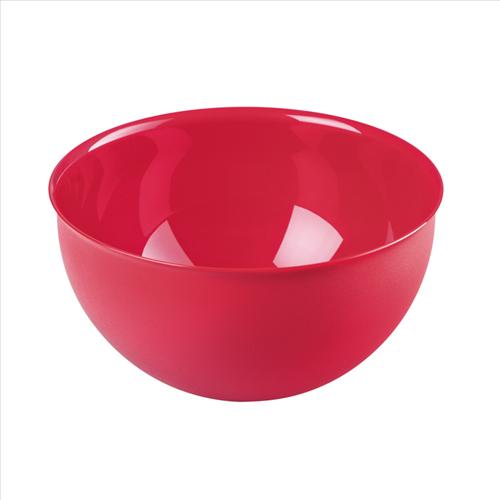 Stap 9:
Snijd de paprika:
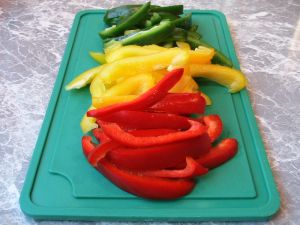 Stap 10:
Doe het in een kom.
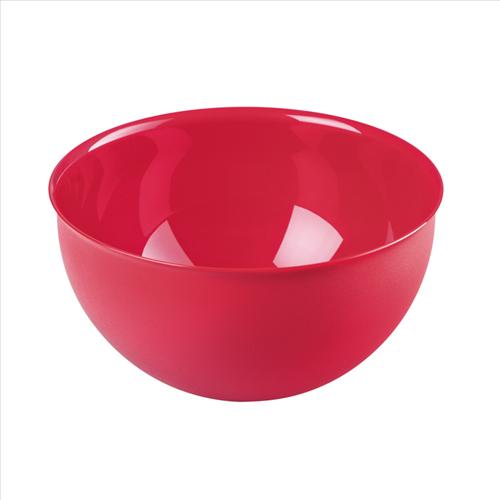 Stap 11:
Snijd de mozzarella:
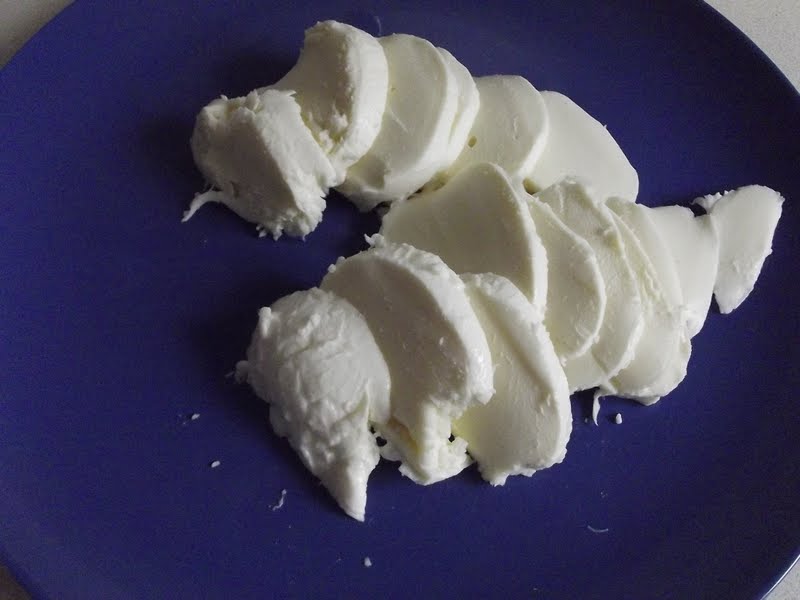 Stap 12:
Doe het in een kom:
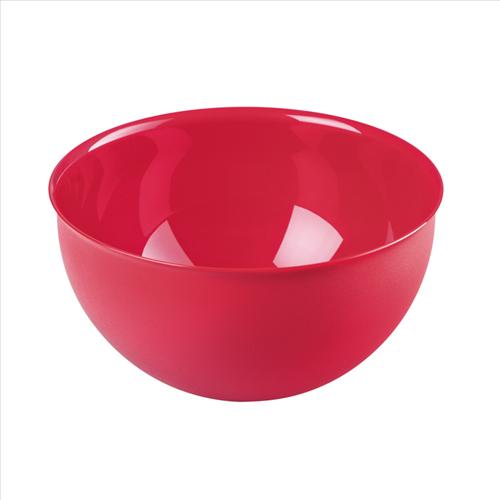 Stap 13:
Doe de tomatensaus op het deeg:
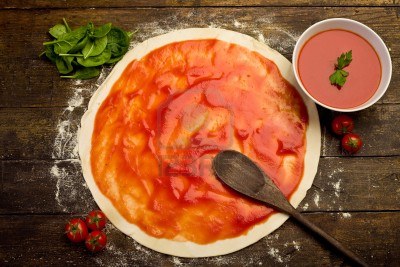 Stap 14:
Leg dan de hesp erop:
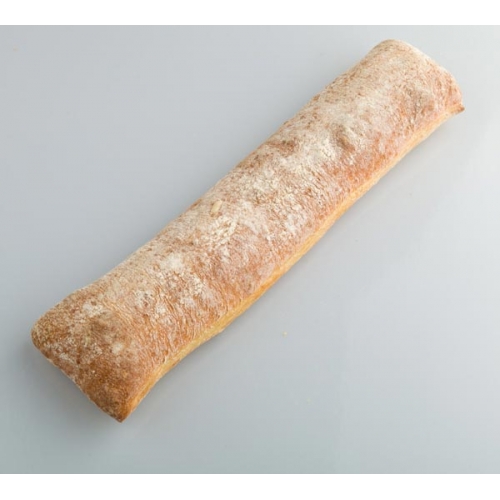 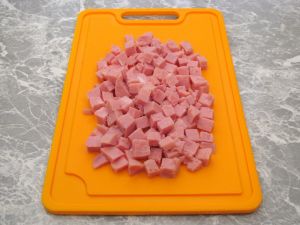 Stap 15:
Dan de champignons:
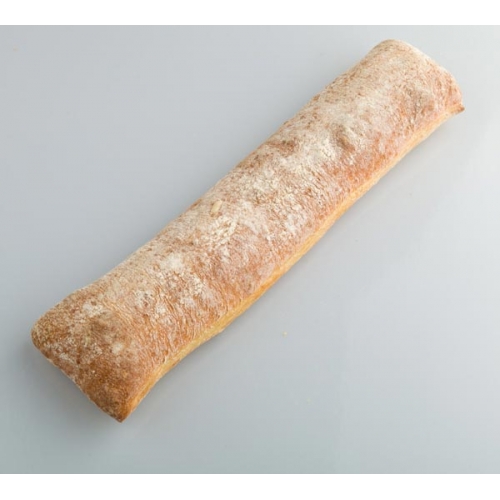 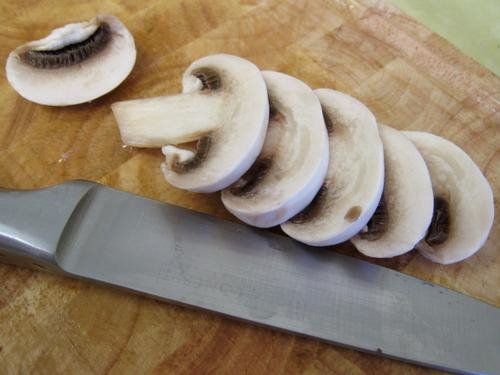 Stap 16:
Dan de paprika.
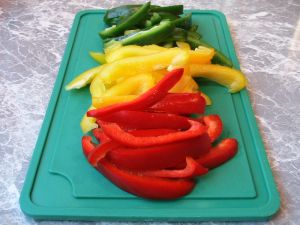 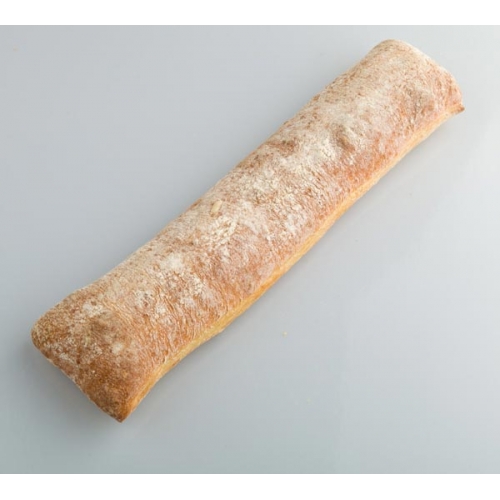 Stap 17:
Dan de mozzarella:
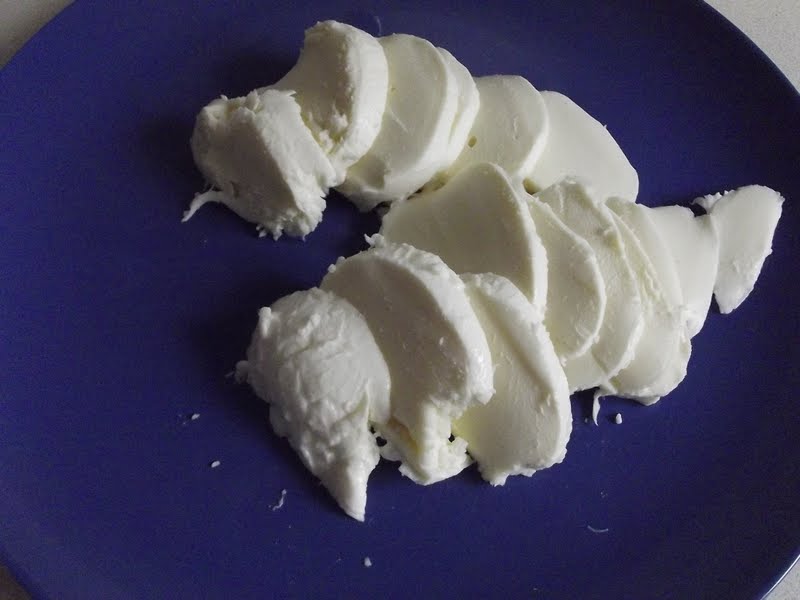 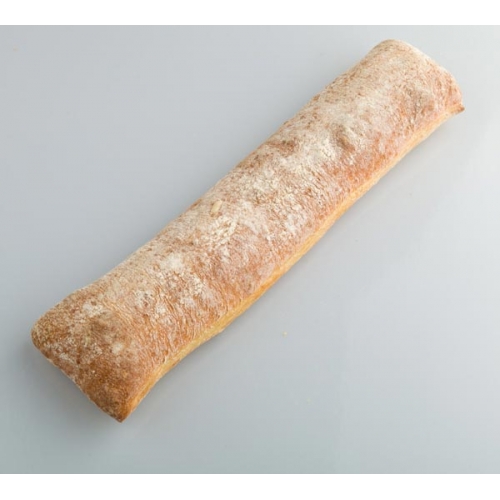 Stap 18:
De gemalen kaas:
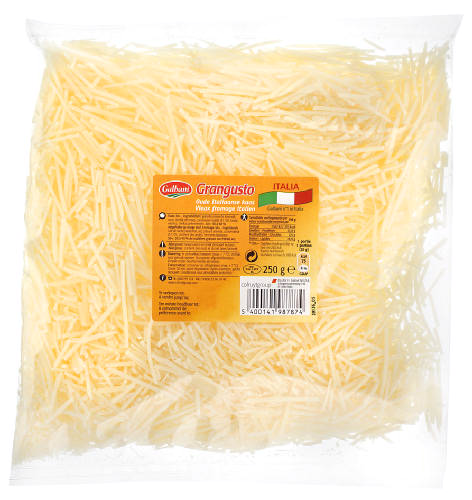 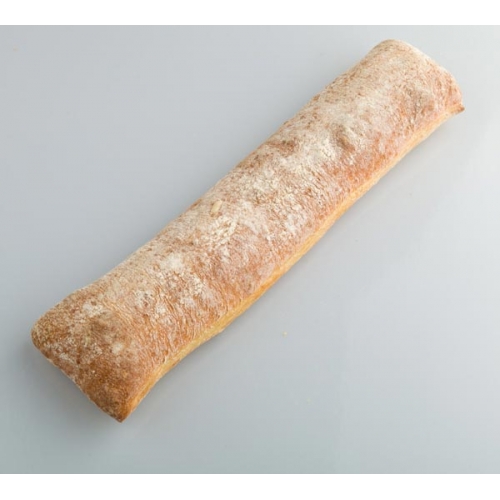 Stap 19:
In de oven.
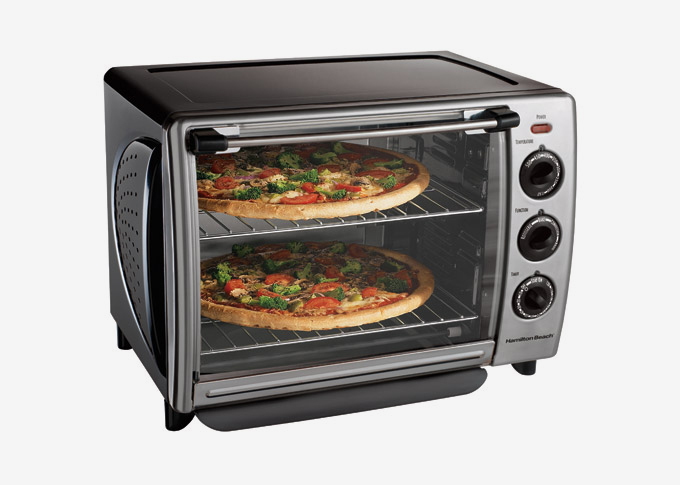 Stap 20
Tafel dekken:
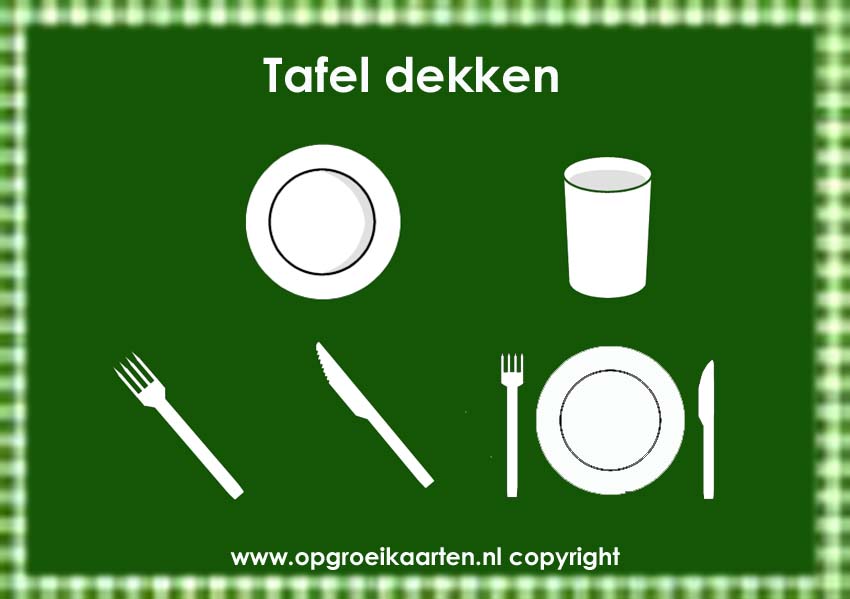 Smakelijk eten